Short Answer Questions (SAQ)
TEA the SAQ
What is a SAQ?
The short answer question requires students to accurately answer a question briefly, specifically, and accurately. 
Generally speaking students are able to answer questions with fewer sentences.
What is the format of the SAQ section?
There are three parts to each SAQ (a, b, & c). Each part gets harder than the first. This means that “A” is the easiest to answer and “C” is the hardest
Questions 1 & 2 will both have a stimulus. You MUST answer all three parts of these questions. 
One of the stimulus will be a primary source and the other stimulus will be a secondary source.
Questions 3 & 4 do not have a stimulus. You choose one of them to answer and answer all three parts.
SAQ on the AP Exam
20% of exam score
40 minutes to do 3 SAQ 
SAQ1 + SAQ2 + SAQ3 OR SAQ4
Each SAQ is 3 parts : (a) (b) (c)
About 13 minutes to do any single SAQ
Scoring the SAQ on the AP Exam
9 points available. Each SAQ is 3 pts. 
(a) = +1 or 0, (b) = +1 or 0, (c) = +1 or 0 for ___ / 3

SAQ scores Correlation to AP Exam Scores**: 
AP Exam ‘5’ from +8 or 9 / 9 
AP Exam ‘4’ from +6 or 7 / 9 
AP Exam ‘3’ from +4 or 5 / 9                       
≤ 3 / 9 on SAQ = not on track for college credit
(**Note: Data derived from CB statements & AP WH Global SAQ Means)
How to answer the SAQ
Responses MUST be written in COMPLETE SENTENCES
Answer ALL parts of an SAQ: (a) + (b) + (c)
Each prompt will have one of three action verbs.
Identify – aka “specific historical event or development”
Use explicit, specific, archetypical HISTORICAL evidence
Proper nouns; concrete developments
Describe - Identify and provide more information than an identify.
Use explicit, specific, archetypical HISTORICAL evidence
Proper nouns; concrete developments
Explain – Use words to say explicitly the hows & whys & ways the evidence is proof of your answer or idea
Explain, Elaborate, Expand (meh…Extend)
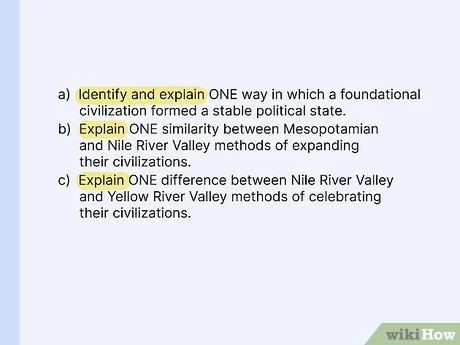 Write a Great Paragraph!
The items are often prompts that are connected
The readers are college professors and great teachers – all highly educated – impress them.
Always provide more than you think is required if you have time and space.
Make your response as college-level as possible given the allotted time and space.
Final SAQ Tips
Write within the confines of the box.
Do not skip lines
Do not indent
Must use complete sentences.
Bullet points do not count
Label which part of the question you are answering
This allows you to answer in any order.
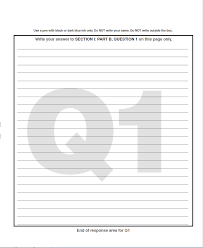 Resources
How to Write a SAQ (Heimler’s History)
How to get a Perfect Score on the SAQ (Heimler’s History)
Emily Writes the 2022 SAQ (AntiSocialStudies)
Emily Writes the 2022 SAQ (AntiSocialStudies)
Freemanpedia